VIIRS TPW Status report
Eva Borbas (PI), Zhenglong Li, Paul Menzel, and Laura Dobor

CIMSS/SSEC
University of Wisconsin-Madison
MODIS Science Team Meeting, 6-10 June, 2016
Overview
Validation for 2012-2015 with  TPW from ground-based GPS network, MWR, and RAOB (poster)
VIIRS TPW L2 algorithm/products based on 6 min granules
Hole filling 
Smoothing
Algorithm delivered
Granule and one day global validation using MYD07
Ready for comprehensive validation
Working on L3 algorithm as well as ATBD
Retrieval comparison
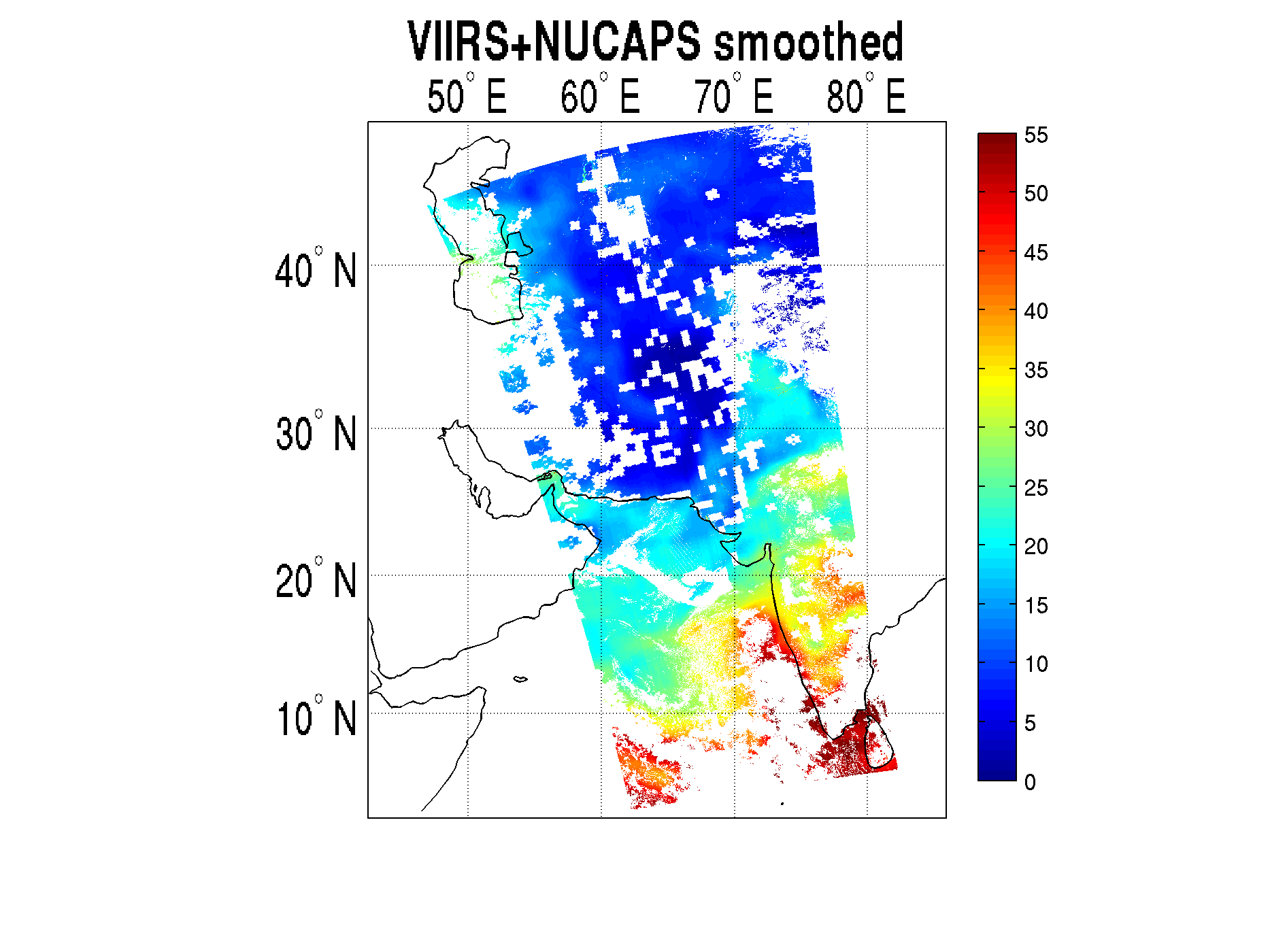 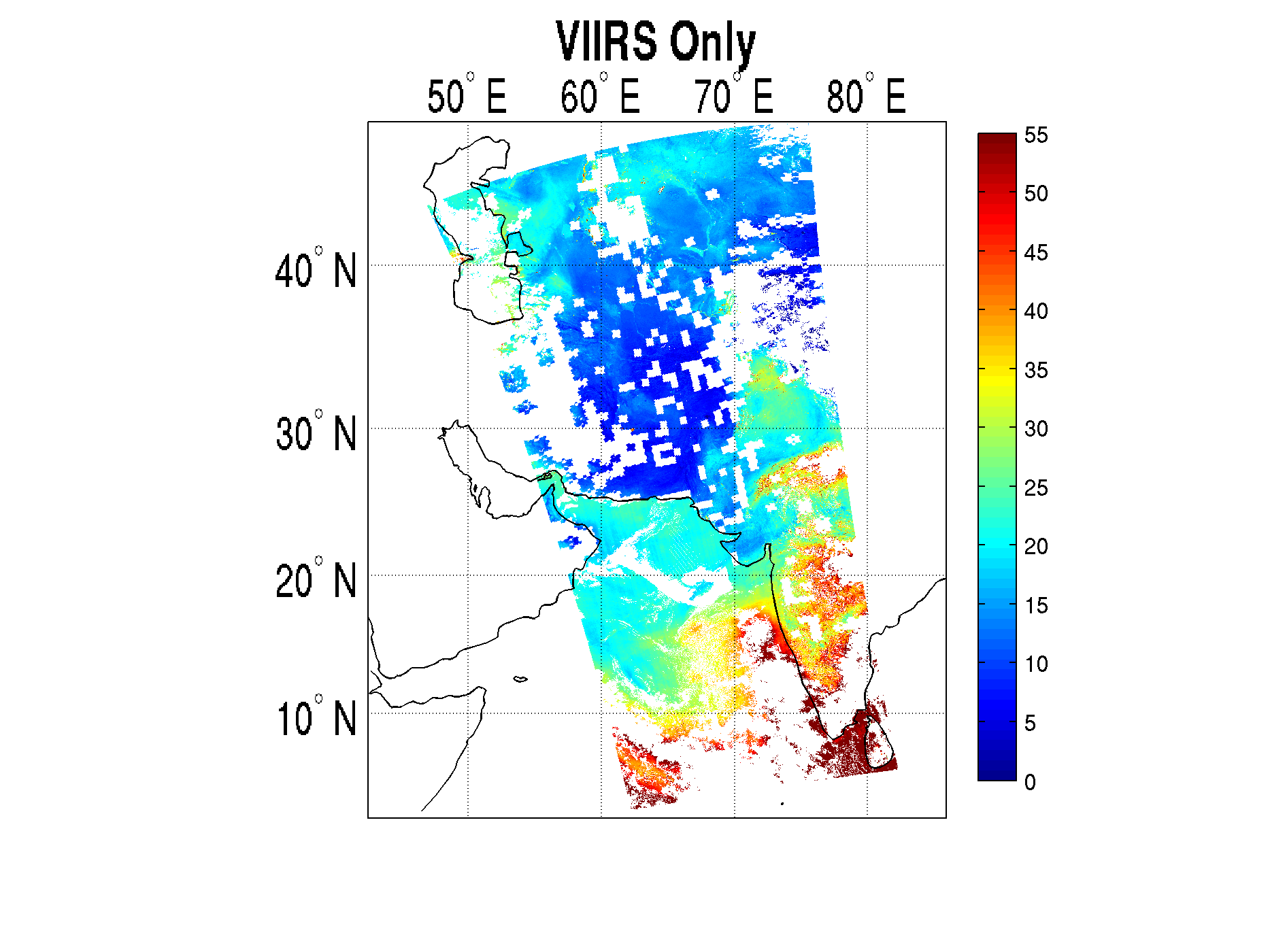 Unit: mm
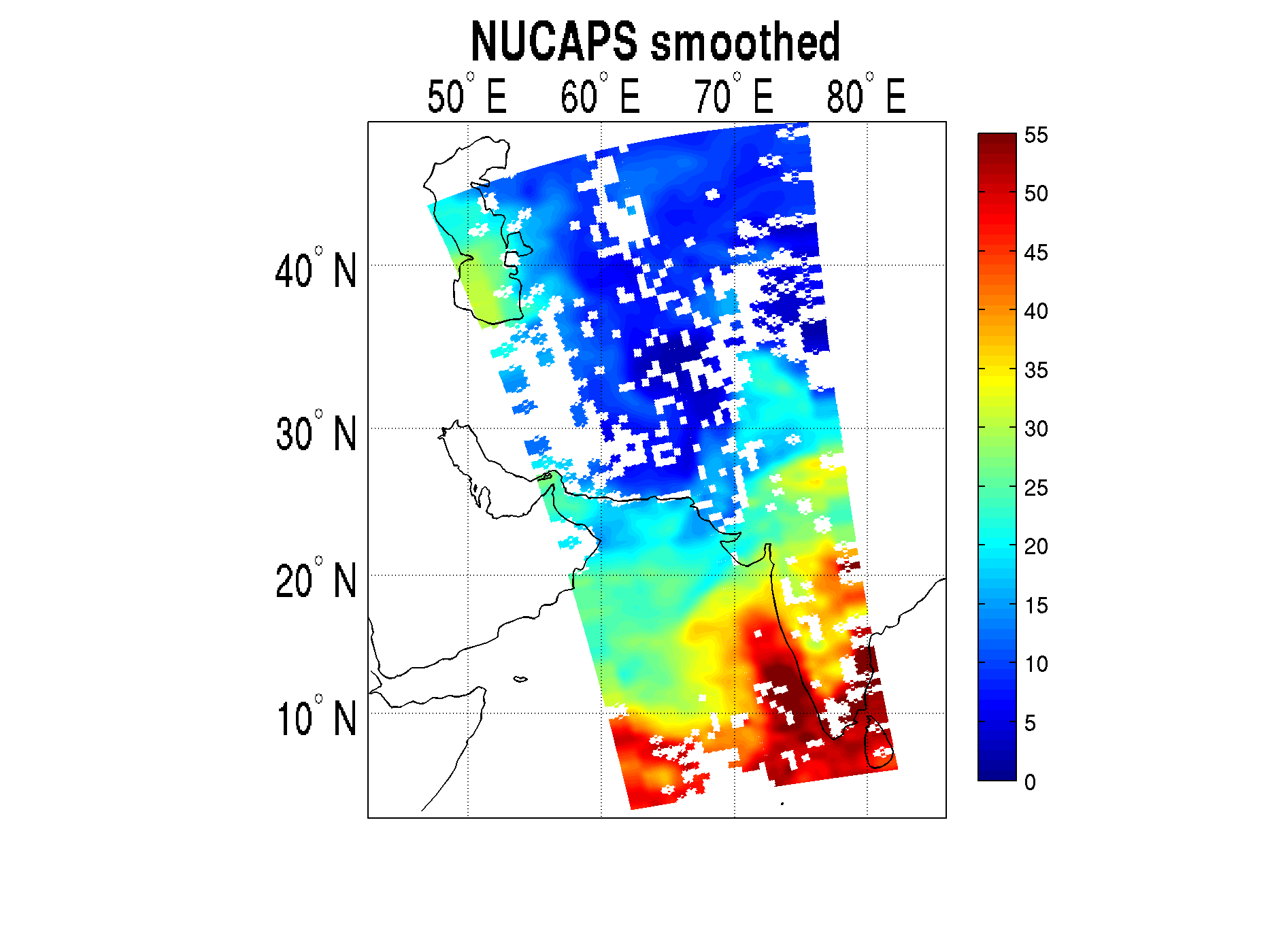 Retrieval Comparison
0842~0854 UTC
10/15/2014
NUCAPS
Difference Images
Unit: mm
Retrieval comparison
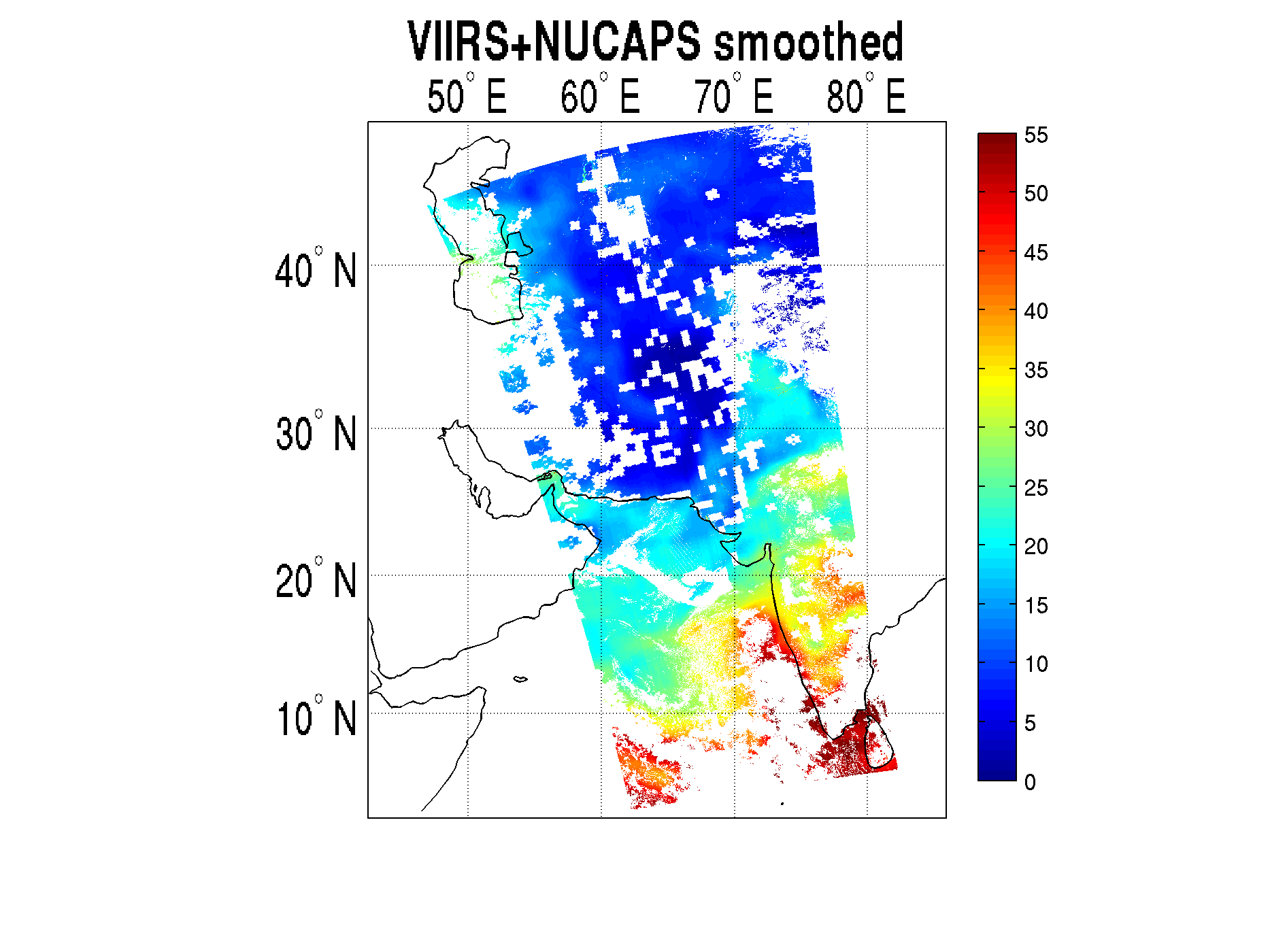 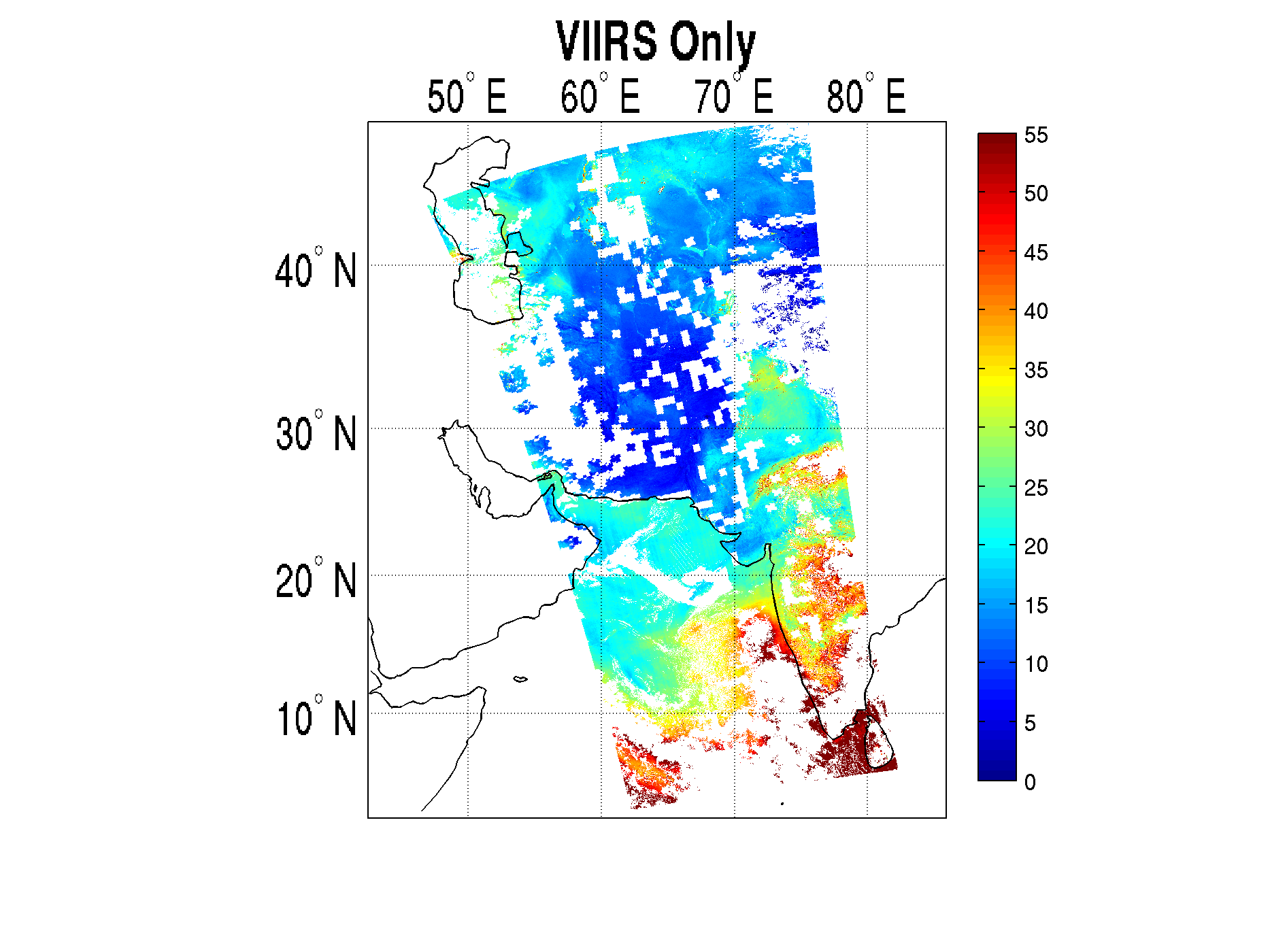 Retrieval Comparison
Unit: mm
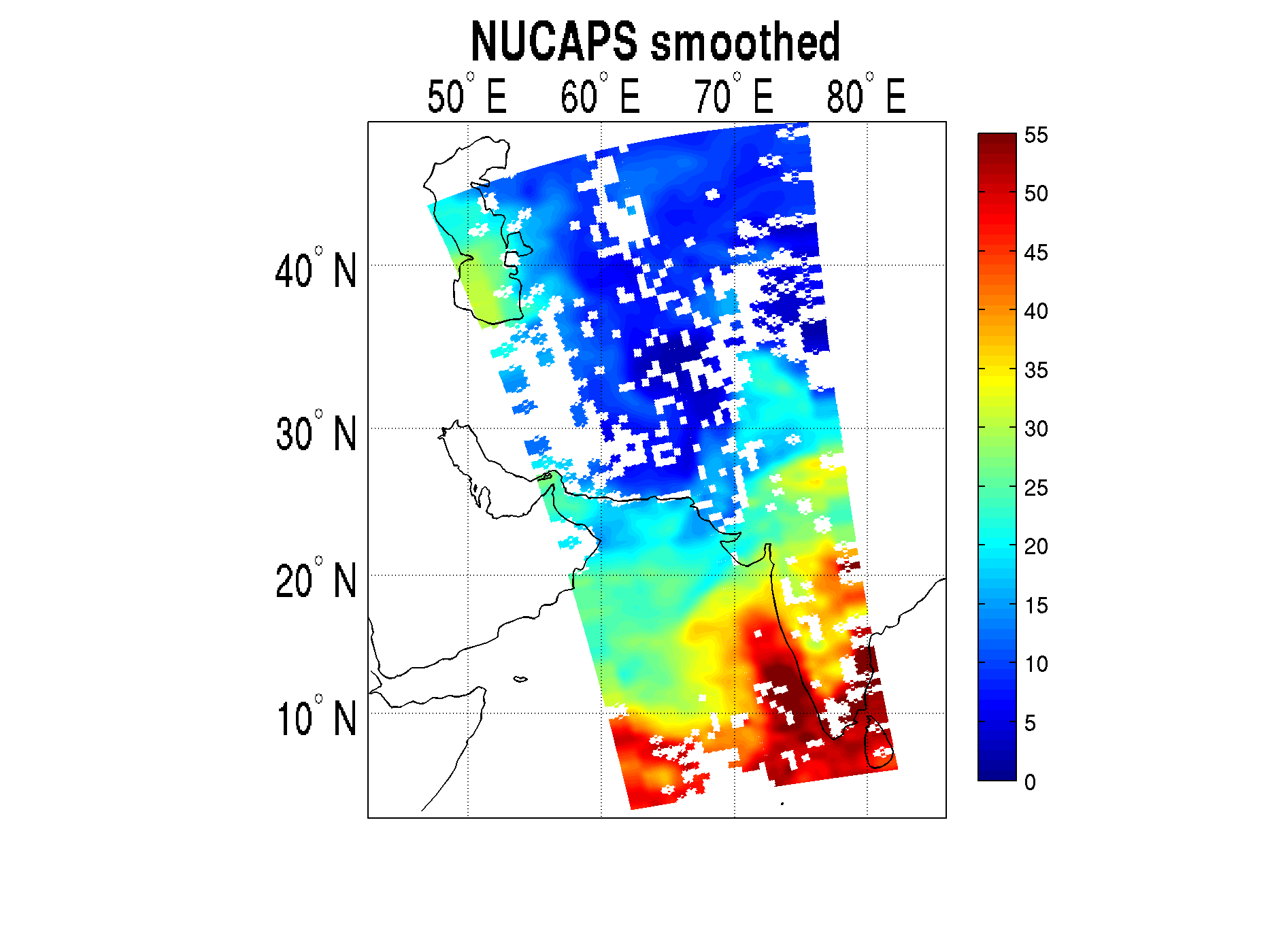 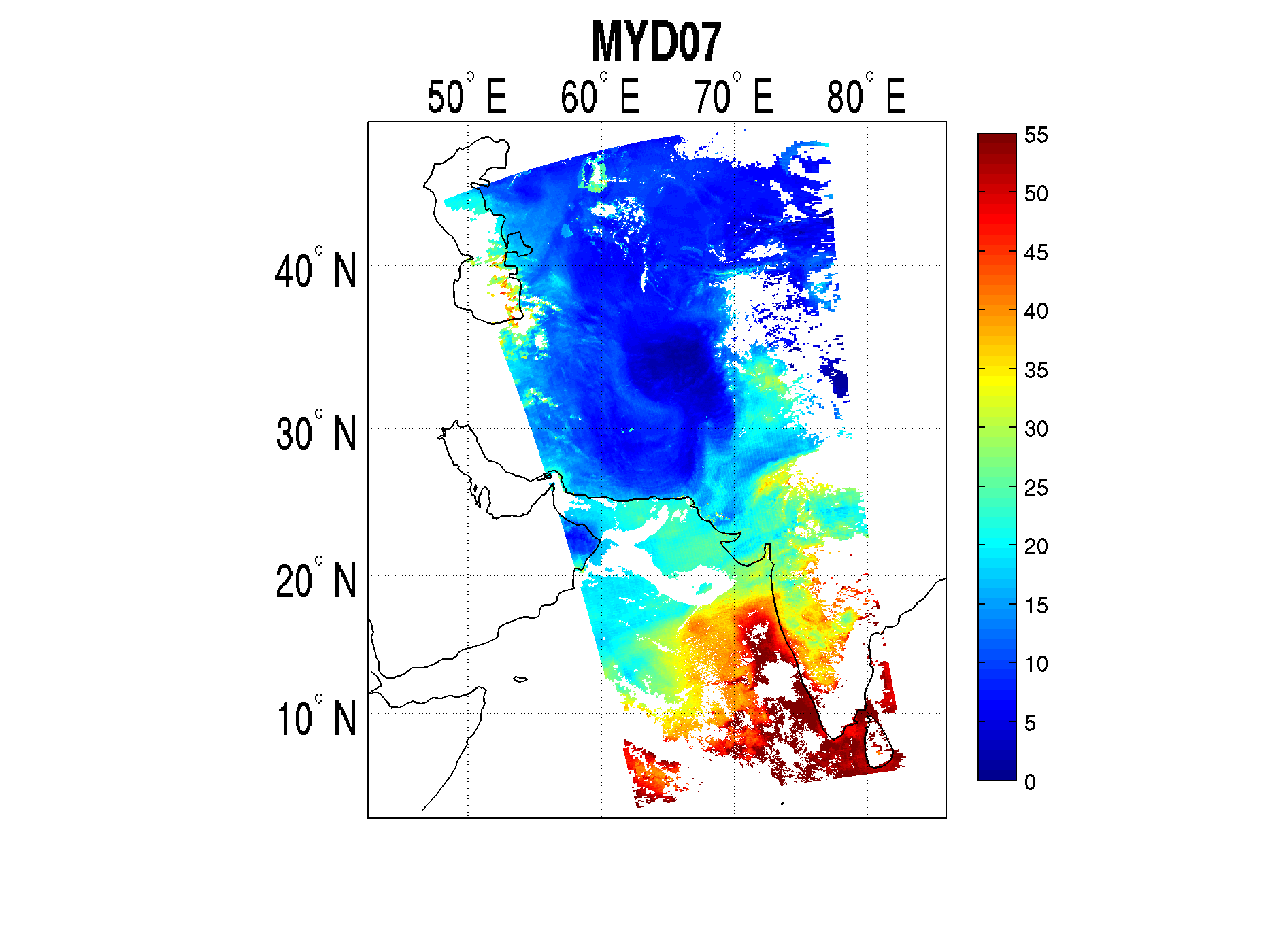 Radius of 60 is used!
0842~0854 UTC
10/15/2014
20141015 09:20 UTC
NUCAPS                                              MYD07
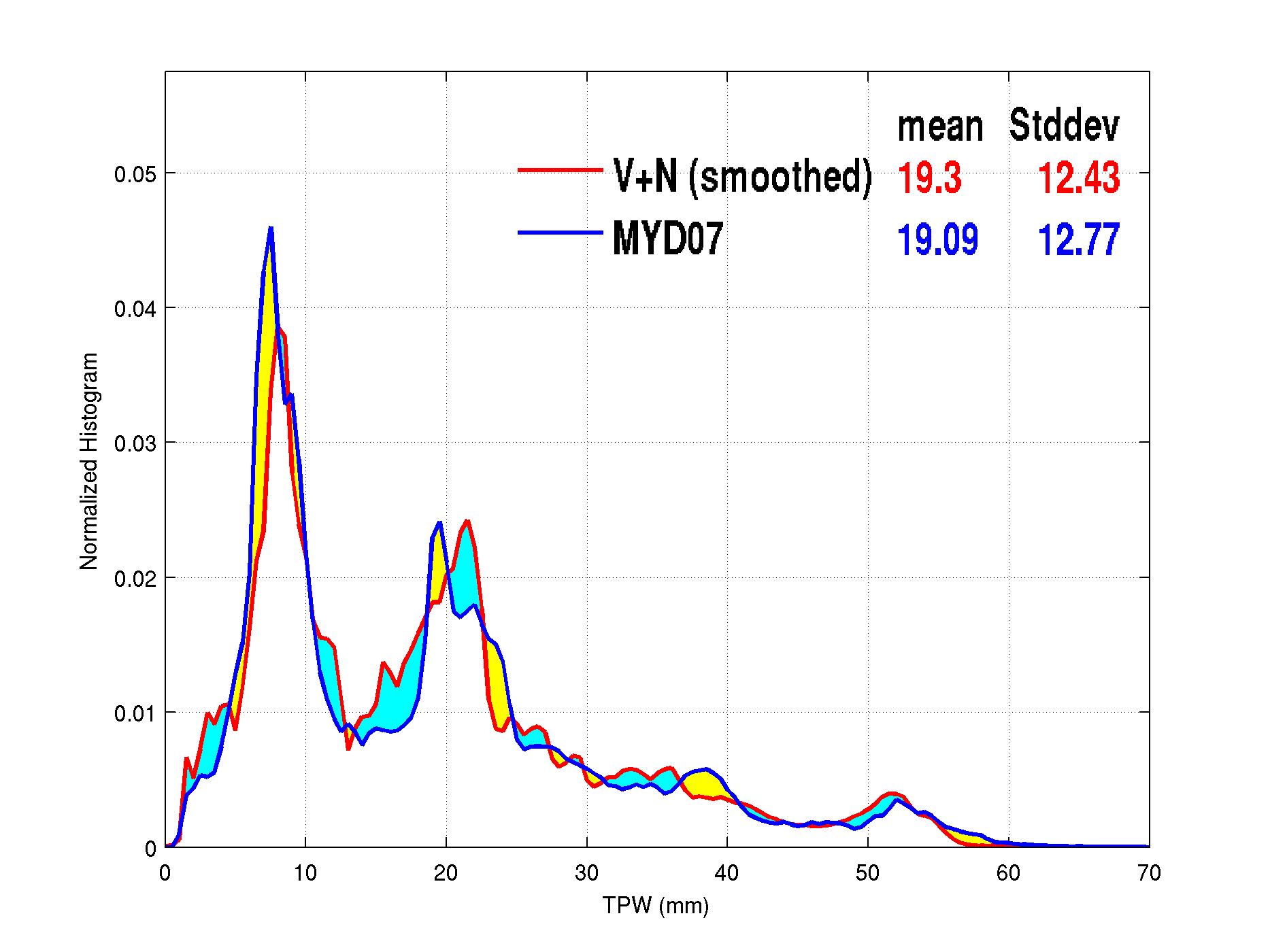 VIIRS+NUCAPS







NUCAPS only                                        VIIRS only
Histograms (smoothed)
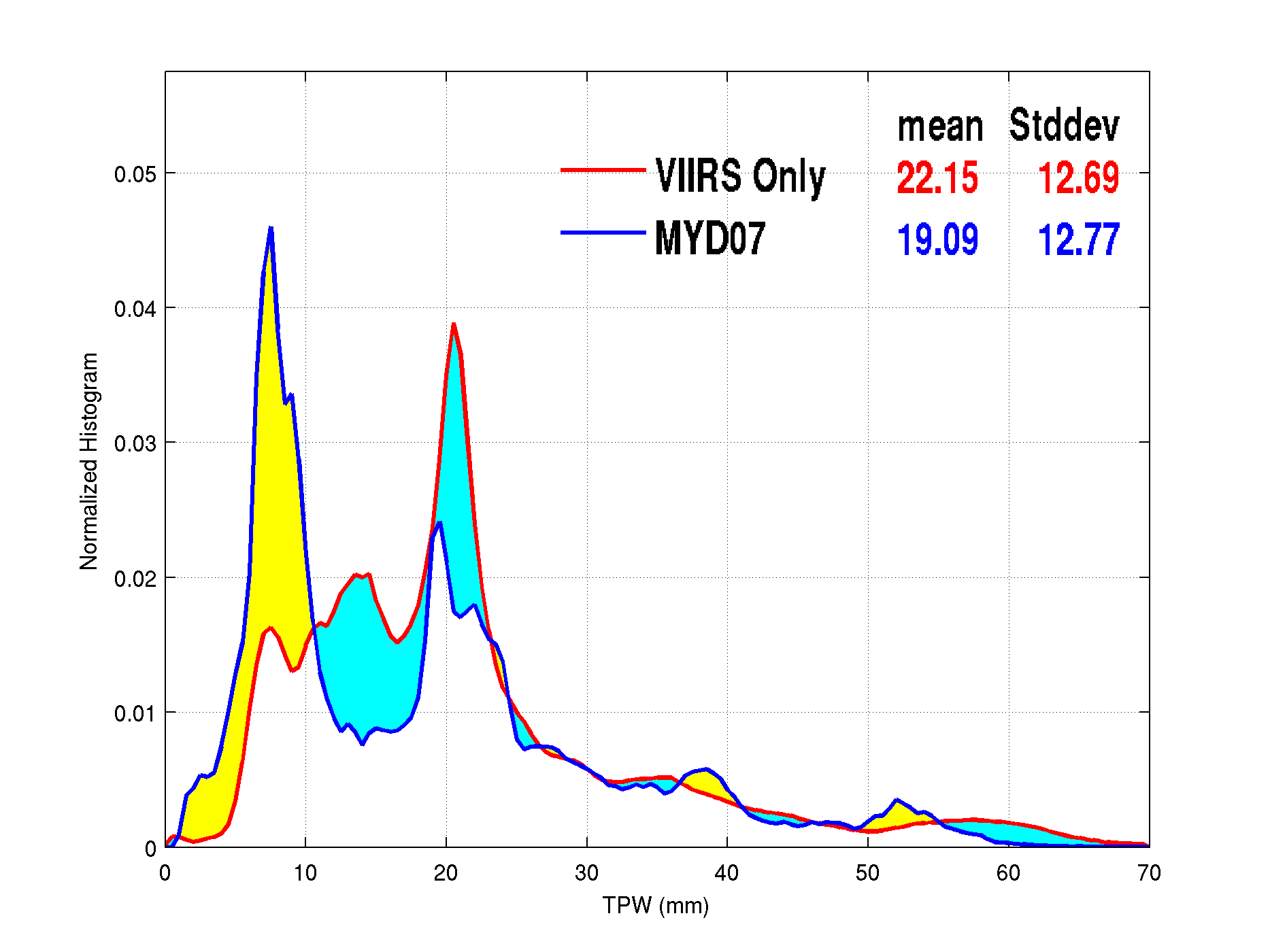 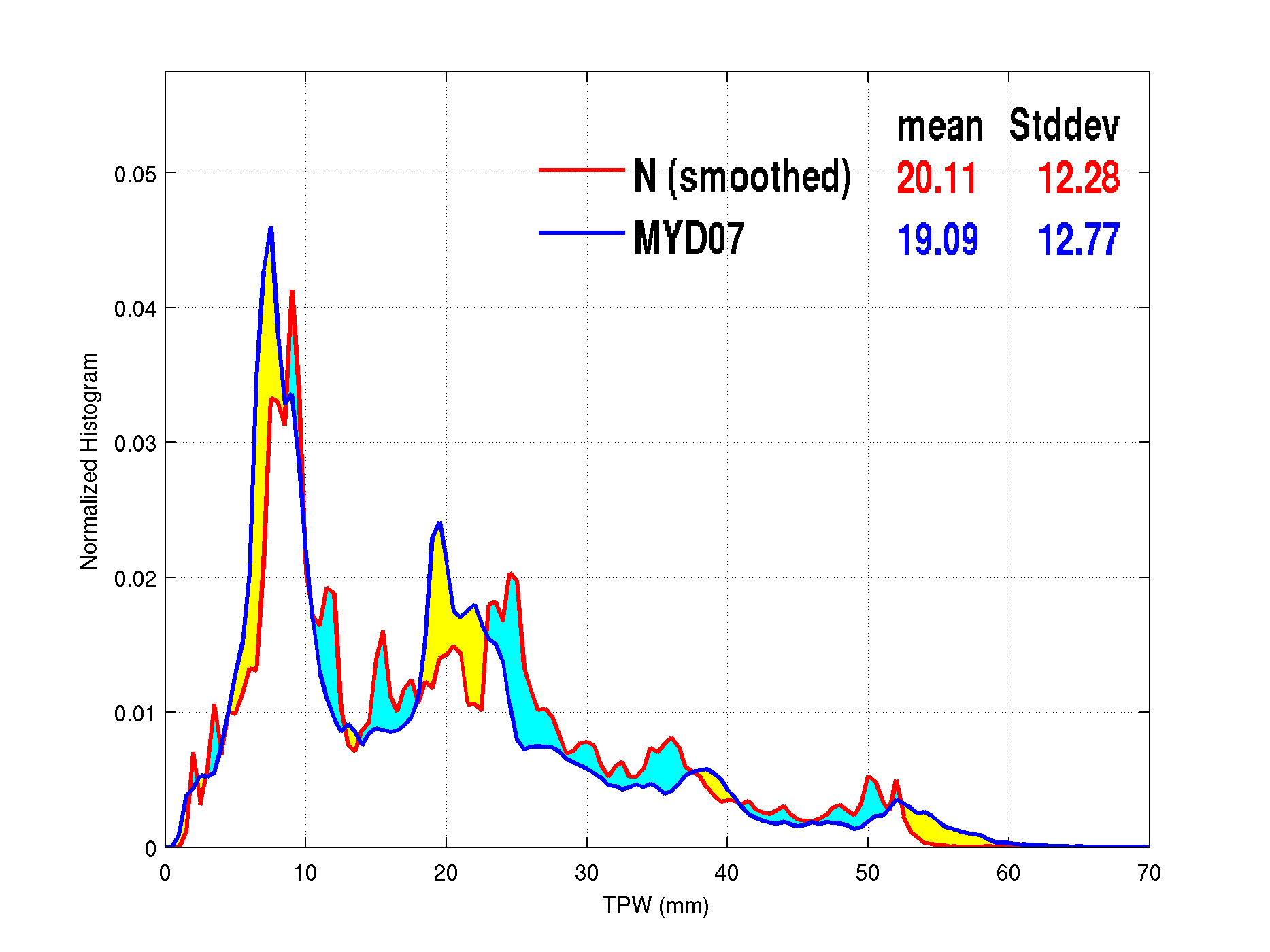 Summary
L2 algorithm/products based on 6 min granules
NUCAPS holes filled and smoothed; 
VIIRS+NUCAPS adjusts both NUCAPS alone and VIIRS alone, information from both is a better product
VIIRS+NUCAPS less affected by cloud and surface features
Apply STG software to build the global daily, and monthly VIIRS/NUCAPS  L3 gridded TPW products
Compare VIIRS/NUCAPS TPW L3 global products to MOD07 L3, AIRS L3, and SSMI 
Finalize ATBDs